Welcome to First Grade!Picadome Elementary 2019-2020
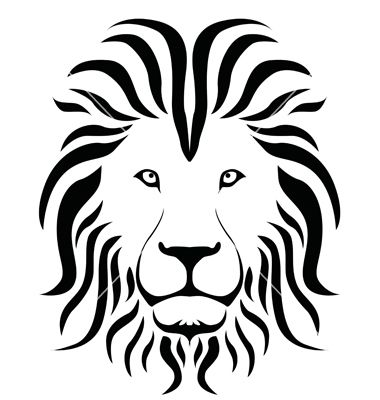 Ms. DormanMs. FreemanMs. NiehausMs. Norton
Behavior Management
The behavior management system used by every first grade class is a clip chart. Each day, Every student’s clip starts out in the middle of the chart on green (Ready to Learn). Throughout the day students can either move their clip up the chart towards pink (Awesome Choices) or down the chart towards red (Parent Contact), depending on the choices that they make. 
Clip Chart colors and their meanings:
Pink - Awesome Choices
Purple - Great CHoices
Blue - Good Choices
Green - Ready to Learn
Yellow - Think ABout It
Orange - Teacher’s Choice
Red - Parent Contact
Picadome Pride
At Picadome, all students are expected to show Picadome PRIDE. These are expectations for common areas in picadome. This includes the bathroom, cafeteria, playground, and hallways. Students can earn den dollars for showing pride. 
P- Purpose
r-Respect
I- Integrity
D- Determination
E- Excellence
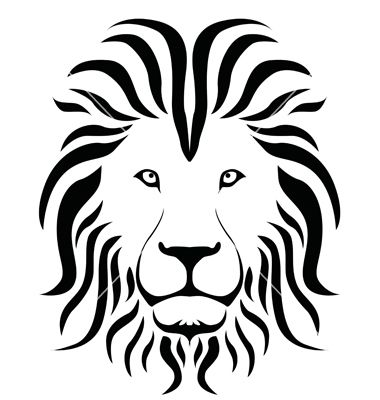 General Schedule
7:45-8:00 am - Morning Work/Begin the Day
8:00-11:05 am - ELA Block
11:05-11:30 am - Lunch
11:30 - 1:00 pm - Math Block
1:00-1:30 pm - Recess
1:30-2:25 pm - Specials Class
2:25-2:35 pm - Pack Up/Dismissal
English Language Arts - ELA
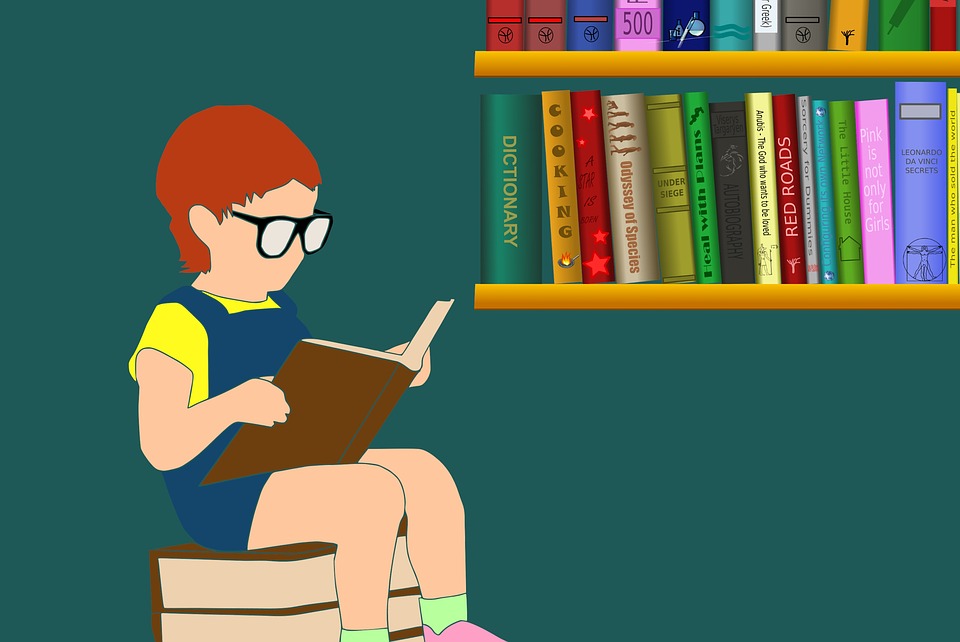 Unit 1 Getting to know us (story Elements)
Unit 2 Our community (Compare/Contrast and character traits)
Unit 3 changes over time (Character Traits and Key details)
Unit 4 animals everywhere (informational text)
Unit 5 figure it out (Exploration using literature and informational text) 
Unit 6 together we can (taking action and working together)
Math - Investigations
Unit 1 Building Numbers and solving story problems (Addition and subtraction)
Unit 2 Comparing and combining shapes (2-d geometry)
Unit 3 How many of each? How many in all? (Addition and subtraction)
Unit 4 Fish Lengths and fraction Rugs (Measurement and fractions)
Unit 5 Number games and crayon problems (Addition and subtraction)
UNit 6 would you rather be an eagle or a whale? (modeling data)
Unit 7 How many tens? How many ones? (Addition and subtraction)
Unit 8 blocks and buildings (3-d geometry)
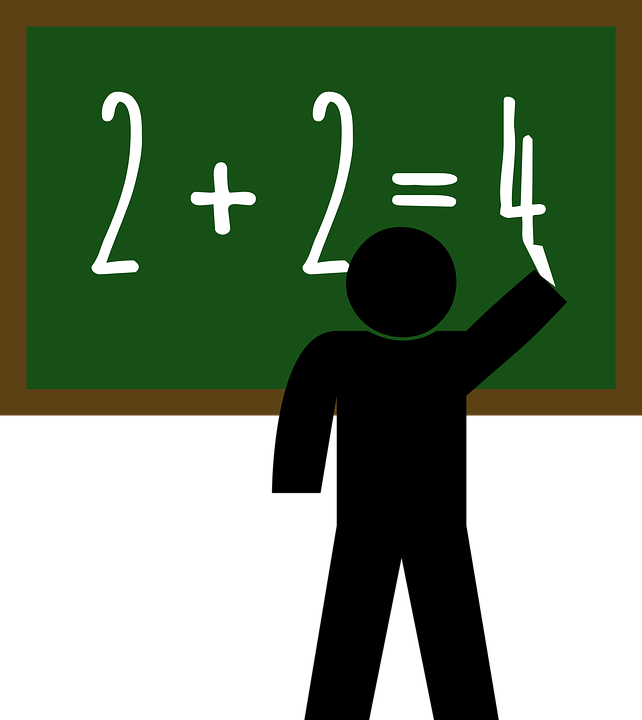 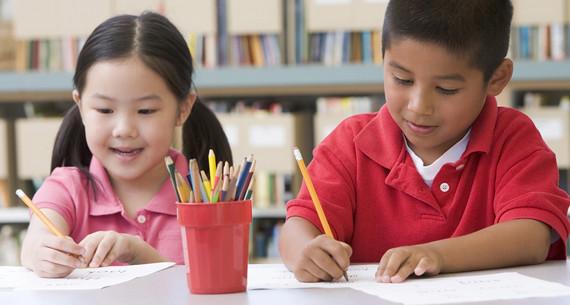 writing
September : Lists and sequencingOctober : Narrative WritingNovember & December : Personal Narratives, Letters, and opinion piecesJanuary:Informational and sequencingFebruary : PoetryMarch : Opinion PiecesApril : Informational and opinion writing
Movement time
Your student receives multiple opportunities for movement throughout the day:1. 1-2 Brain Breaks before lunch
2. Group times limited to 20 min with opportunities to move in between
3.  20 min recess
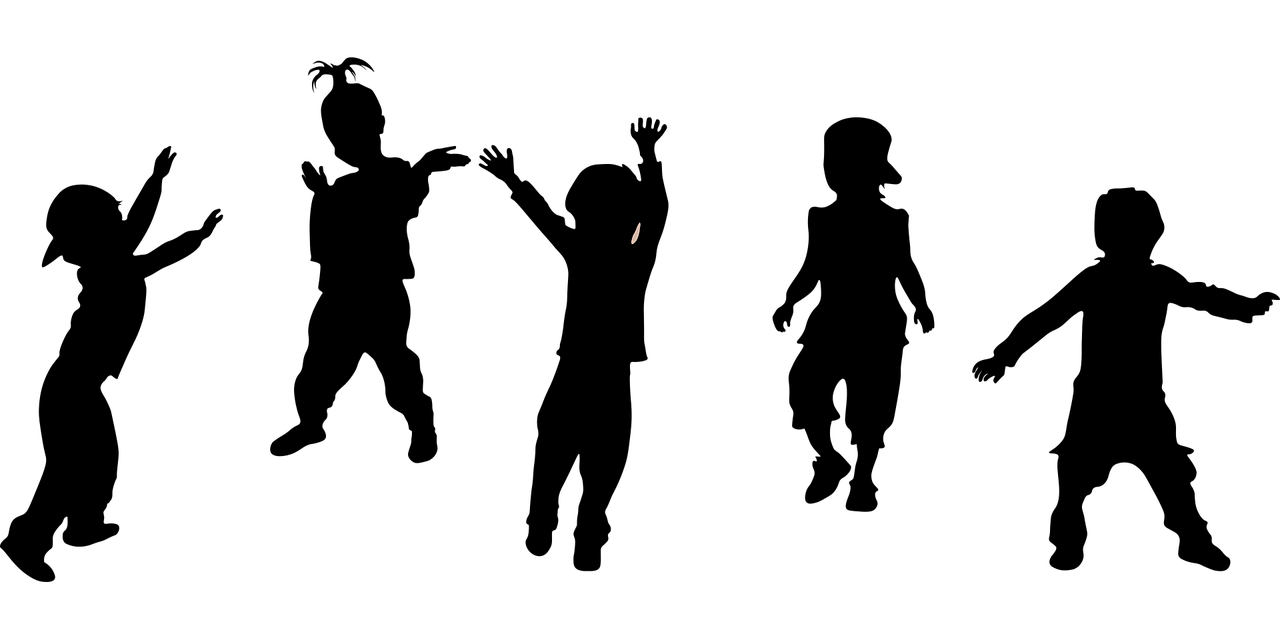 Homework
Every student at picadome is expected to read for at least 20 minutes every night. This includes the student reading, as well as someone reading to them. THis will help reinforce skills we learn at school. As you read, ask questions about things like the characters, settings, problem, etc.
Students should also practice writing whenever possible, about whatever possible. Ask them to write about their weekend, friends, favorite tv show, or anything that interests them. This will help writing skills, including extra handwriting practice.
Standards
Our curriculum aligns with the kentucky academic standards (KAS)
These standards are what each student is expected to learn throughout the year
Standards are based on grade level and subject
If you are interested in learning more about KAS please visit https://kystandards.org/home/ky-acad-standards/
This will allow you to explore the standards that your student will learn this year
Social MEdia links
Download the Picadome App in the app store to stay up to date with all things picadome
Join Picadome Pta Facebook https://www.facebook.com/PicadomePTA/ 
Follow Picadome PTA Twitter @picadomepta
Follow picadome twitter @PIcadomepride
Picadome Website: https://www.fcps.net/Picadome